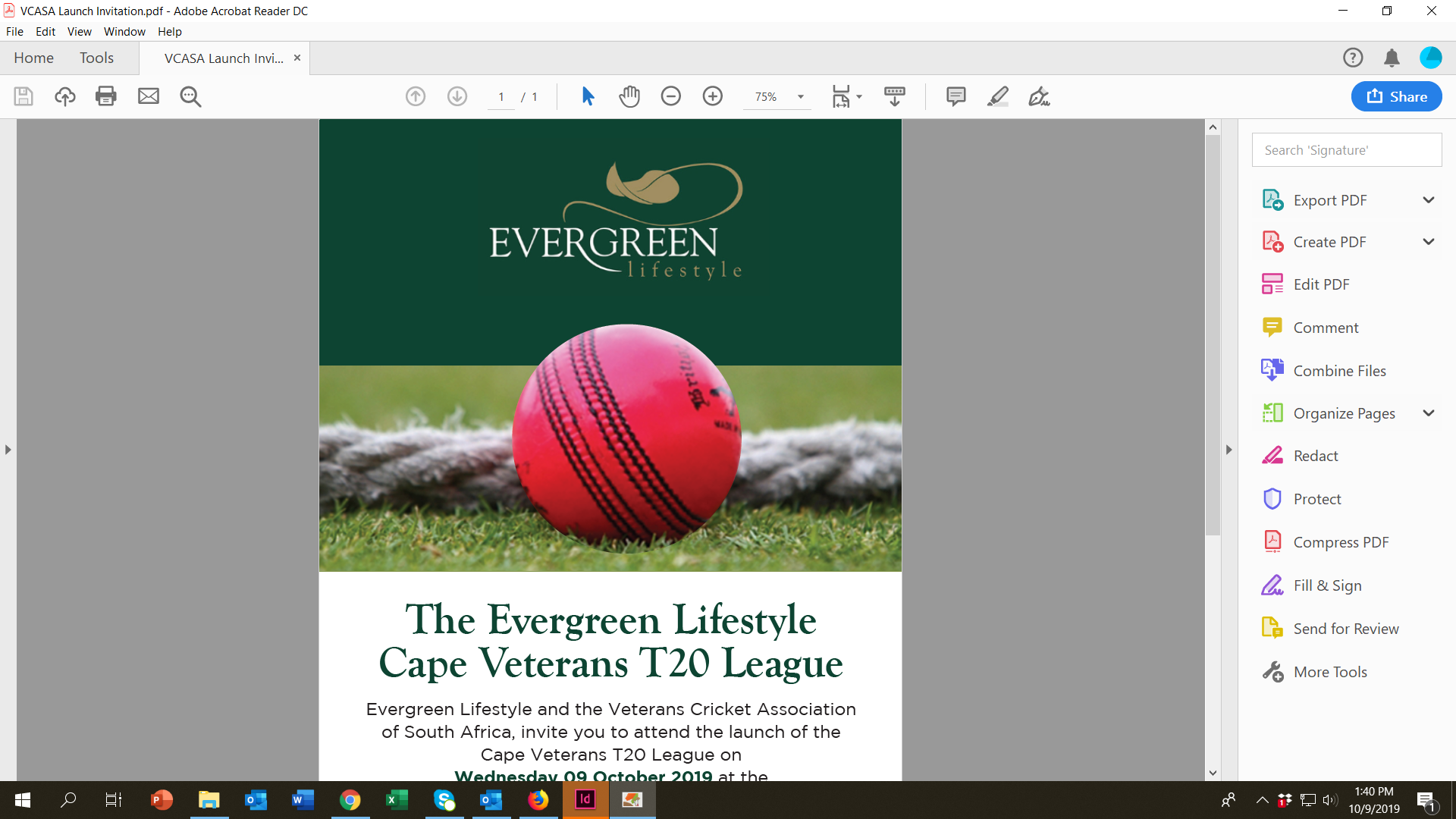 Please join us for a fun day out watching great cricket at the
Evergreen Lifestyle Cape Veterans T20 match

MONTROSE vs RONDEBOSCH

Wednesday 5th February, 4pm
Montrose Cricket Club

RSVP to your Village Manager by 31st January 2020
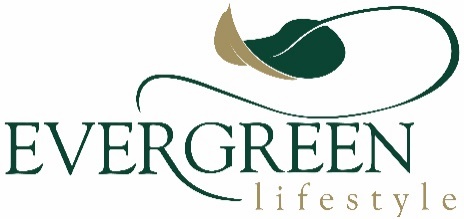